Syllabus & CourseDesign Template
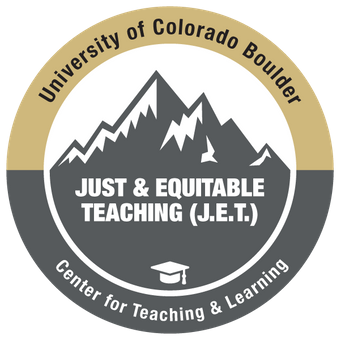 Mariana Pereira Vieira
Lecturer
University of Colorado Boulder
The Issue
Syllabus & Course Design Template
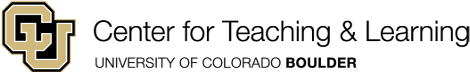 The Action Plan